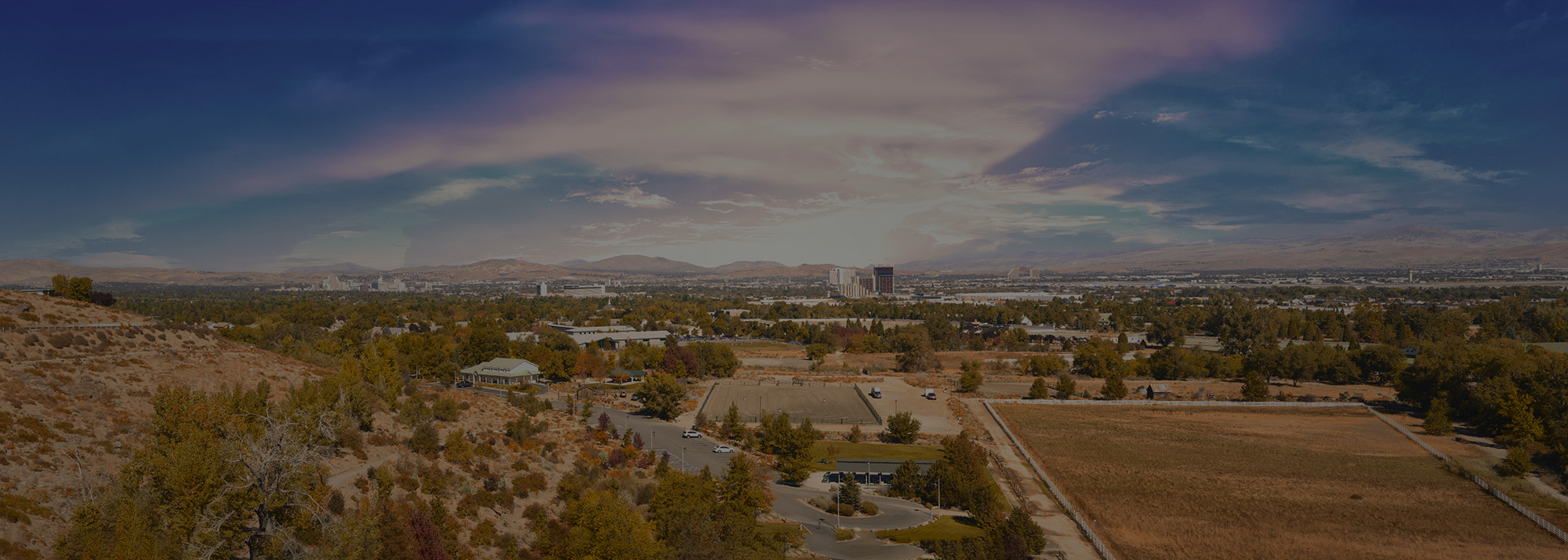 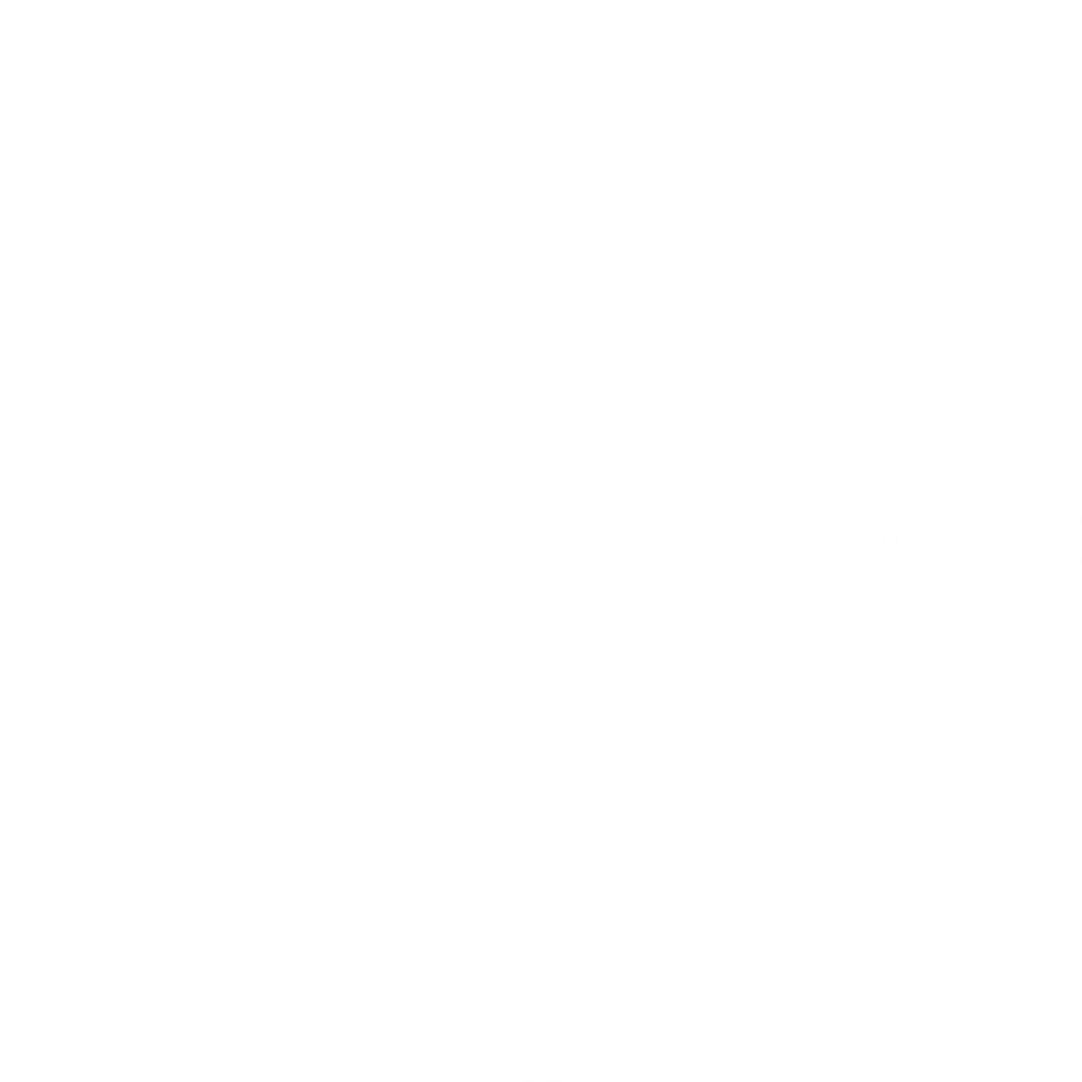 Board of County Commissioners 2021 Annual Workshop
Jan. 13, 2021
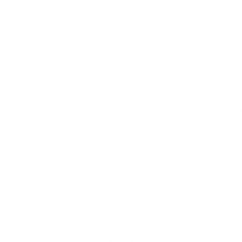 Outcomes & Discussion Flow
Seeking the BCC’s direction:
Homelessness & the County’s Role 
Appointed Boards and Commissions 
Health District Board Structure 
Supplemental Government Services Tax 
Rules of Procedure 

Update on: FY22 Budget picture
Slide 2
[Speaker Notes: ERICA]
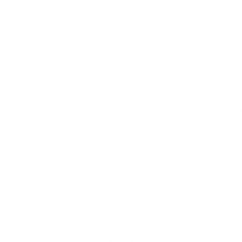 Materials & Guidelines
Materials:
Workshop Slides 
FY21-23 Strategic Plan
FY22 Budget Outlook Presentation
Washoe County Rules of Procedure 
Clark County Rules of Procedure
80% Discussion
20% Presentation
Slide 3
[Speaker Notes: DANA??]
Strategic Topic #1
Homelessness & the County’s Role
Slide 4
Regional Homeless Services Summary
(Does not include Law Enforcement/Emergency Response/Outreach Teams)
HUD Block Grants
Emergency Shelters
HUD Continuum of Care (CoC)
Coordinated Entry
Rapid Re Housing Programs
Our Place  Women & Family Shelter

Governed by

   
Funding:
Community Assistance Center Men’s Shelter                       (Soon to be NV Cares Campus)
   
Governed by


Funding:
Permanent Supportive Housing Programs
(HMIS) 
Homeless Management Information Systems
CDBG 
Received by


Funding:  



Funds:
Various Community Development Projects
Specialty Shelters & Privately Funded (Domestic Violence, Religious, etc.) 
Governed by:
Varies
Funding:
ESG 
Received by


Funding:  



Funds:
Supports Emergency Shelter Operations
HOME 
Received by


Funding:  



Funds:
Affordable Housing and Rental Assistance
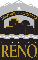 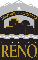 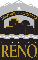 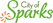 Governed by:


Funding:
Governed by:


Funding:
Governed by:


Funding:
Governed by:


Funding:
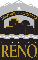 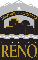 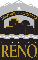 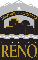 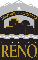 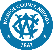 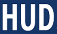 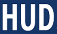 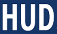 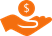 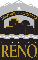 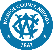 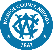 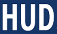 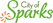 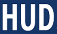 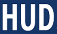 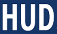 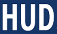 State Licensed Facilities
Healthcare/Managed Care Orgs.
Housing Authorities
Bridge/Transitional Housing
Community-Based Programs (Examples like CrossRoads, Sage Street, HOPE Springs)
  
Governed by:
Varies

Funding:
Anthem
Silver Summit
Reno Housing Authority (RHA) 
Governed by:
RHA Board

Funding:
WellCare Community Triage Center (CTC)
Health Plan of Nevada (HPN)
Substance Use Treatment Facilities
Reno Sparks Indian Housing Authority 
Governed by:
Housing Advisory Board 

Funding:  
       RSIC +
Mental Health Treatment Facilities
Group 
Homes
Funding:
Funding:
Funding:
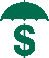 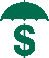 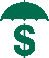 Funding:



Medicaid Provider
Funding:



Medicaid Provider
Funding:



Medicaid Provider
Funding:

Varied +
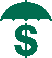 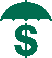 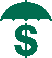 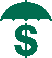 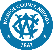 Washoe County
City of Sparks
Hud Funded
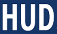 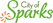 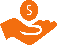 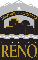 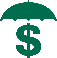 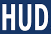 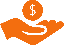 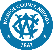 Insurance/Medicaid
Reimbursements/ Federally Funded
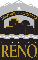 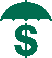 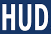 City of Reno
Privately Funded
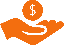 Slide 5
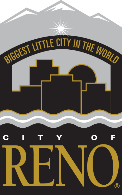 Emergency Shelters
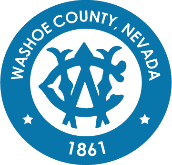 HUD Continuum of Care (CoC)
HUD Block Grants
Our Place Women & Family Shelter

Governed by


Funding:
Coordinated Entry
Rapid Re Housing Programs
Permanent Supportive Housing Programs
(HMIS) 
Homeless Management Information Systems
Current Washoe 
County Role
Current
City of 
Reno 
Role
CDBG 
Received by


Funding:  



Funds:
Various Community Development Projects
ESG 
Received by


Funding:  



Funds:
Supports Emergency Shelter Operations
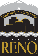 Governed by:


Funding:
Governed by:


Funding:
Governed by:


Funding:
Governed by:


Funding:
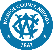 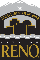 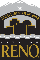 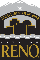 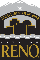 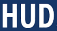 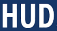 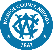 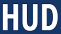 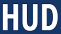 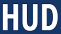 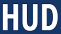 Emergency Shelters
HUD Block Grants
Bridge/Transitional Housing
Community Assistance Center Men’s Shelter                       (Soon to be NV Cares Campus)
   
Governed by


Funding:
Community-Based Programs
Governed by:
Varies

Funding:



Funds:  
Examples like CrossRoads, Sage Street, HOPE Springs
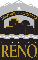 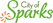 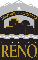 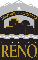 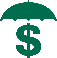 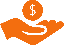 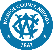 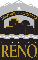 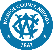 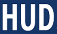 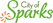 Slide 6
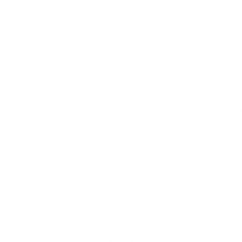 Regional Emergency Shelter Operational Expenses
*Capital Investment
$15M Our Place
$ 3M Men’s Shelter
**Our Place and Women’s Program
Funded by Washoe County only.

Actual County Expense *FY21= $6.9million)
Slide 7
[Speaker Notes: Eric]
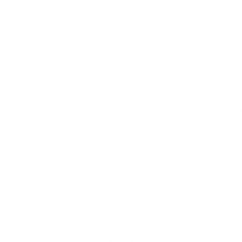 Discussion
Should the County’s role change? What might that look like?
Commissioner Discussion:
Considerations:


Items to Explore Further:
Slide 8
Strategic Topic #2
Appointed Boards & Commissions
Slide 9
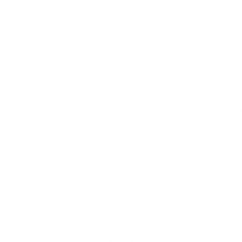 Boards/Committees > BCC Appoints Members
911 Emergency Response Advisory Committee
Carson-Truckee Water Conservancy District
District Board of Health
Reno-Tahoe Airport Authority Board of Trustees
Reno-Tahoe Airport Authority Airport Noise Advisory Panel
Tahoe Regional Planning Agency Advisory Planning Commission
Truckee Meadows Regional Planning Commission
Truckee River Fund Advisory
Washoe County Advisory Board to Manage Wildlife
Washoe County Board of Adjustment
Washoe County Board of Equalization
Washoe County Building and Safety Enterprise Fund
Washoe County Internal Audit Committee
Washoe County Law Library Board of Trustees
Washoe County Library Board of Trustees
Washoe County Open Space and Regional Parks
Washoe County Planning Commission
Washoe County Regional Animal Advisory Board
800MHz Users Committee
800MHz Joint Operating Committee
P25 Radio System Joint Operating Committee
Nevada Local Justice Reinvestment Coordinating Council (To be formed July/August 2021, AB 80 (2019))
Slide 10
[Speaker Notes: WHO?? Dave?]
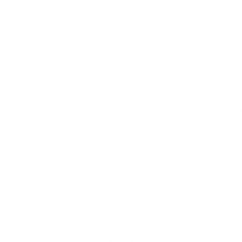 Boards/Committees > BCC may be member or liaison
Community Homelessness Advisory Board
Economic Development Authority of Western Nevada
Nevada Association of Counties Board of Directors (NACO)
Nevada Tahoe Conservation District Board of Supervisors
Nevada Works
Regional Transportation Commission
Reno-Sparks Convention & Visitors Authority
State Land Use Planning Advisory Council (SLUPAC)
Statewide Partnership on Opioid Crisis
Tahoe Prosperity Center Board of Directors
Tahoe Regional Planning Agency Governing Board 
Tahoe Transportation District Board of Directors 
Tahoe Transportation Commission 
Truckee Meadows Regional Planning Agency Governing Board
Truckee Meadows Water Authority 
Truckee River Flood Management Authority

Verdi Television District (Liaison)
Vya Conservation District
Washoe County Animal Services Board
Washoe County Debt Management Commission
Washoe County Criminal Justice Advisory Committee
Washoe County District Board of Health
Washoe County Internal Audit Committee
Washoe County Investment Committee
Washoe County Legislative Liaison
Washoe County Open Space and Regional Parks Commission
Washoe County School District Capital Funding Protection 
Washoe County School District Oversight Panel
Washoe County Senior Services Advisory Board Liaison
Washoe County Stadium Authority 
Washoe-Storey Conservation District
Western Nevada Development District
Western Regional Water Commission
Slide 11
[Speaker Notes: Dave?]
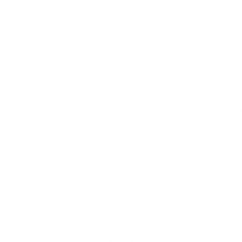 Discussion
What concerns do you have? Where should staff focus to affect change?
Boards/Committees to Review Further:
Slide 12
Strategic Topic #3
Health District Board Structure
Slide 13
[Speaker Notes: Eric]
Health Boards Comparison
Washoe County
Clark County
Seven (7) members
Eleven (11) members
2 elected officials each from the largest two jurisdictions
2 members appointed to represent each jurisdiction, only one of which shall be an elected member
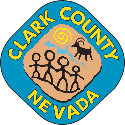 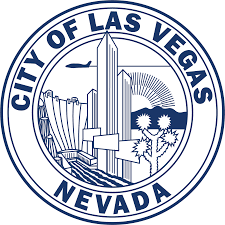 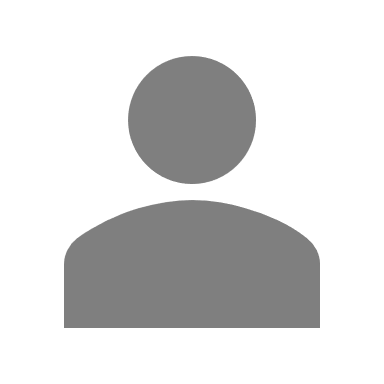 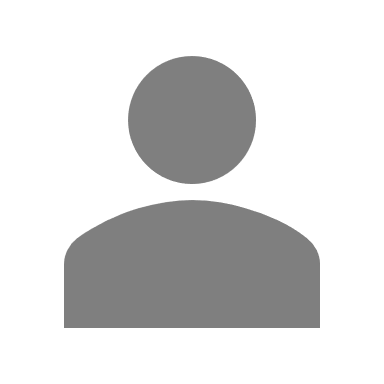 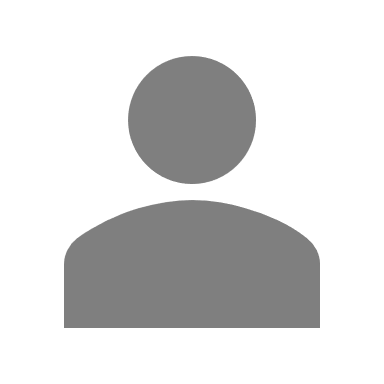 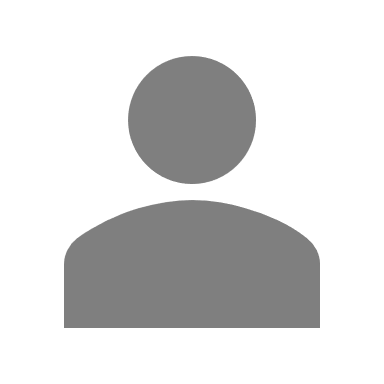 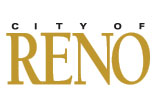 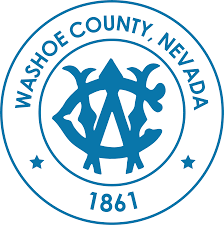 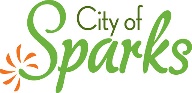 1 elected official from the 4 remaining jurisdictions in the county
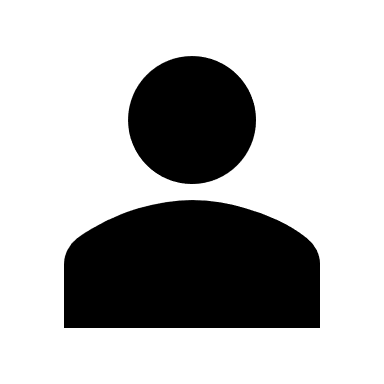 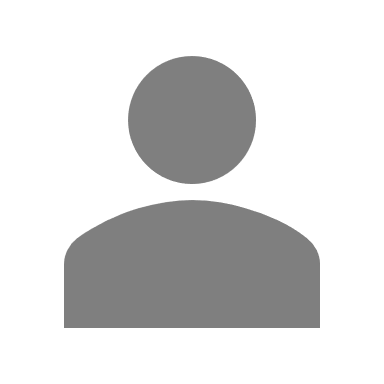 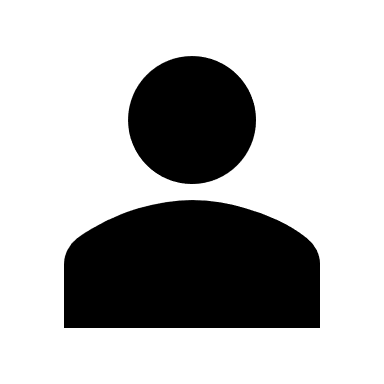 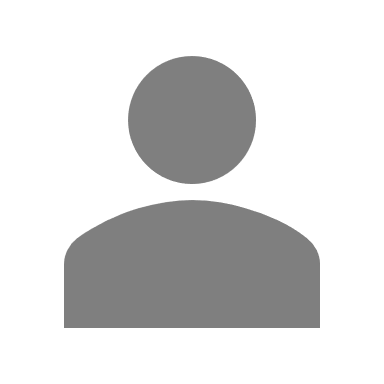 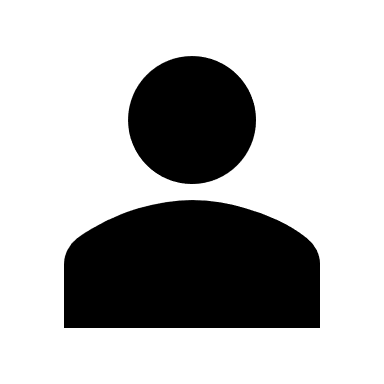 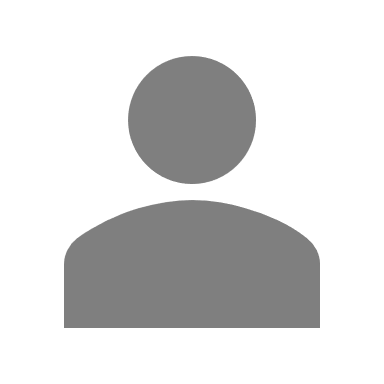 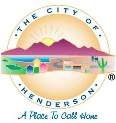 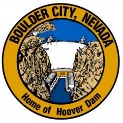 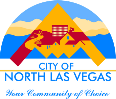 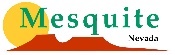 The remaining member shall be appointed by the other members of the Board and must be a physician licensed to practice medicine in Nevada.
3 at-large members selected by the board meeting the following criteria:
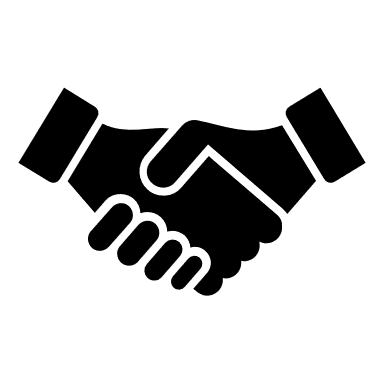 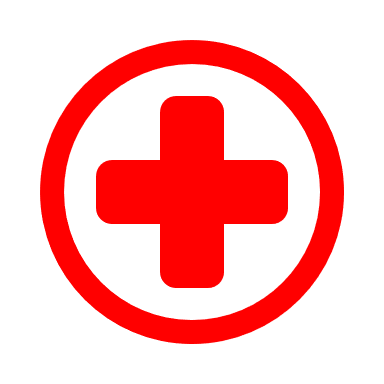 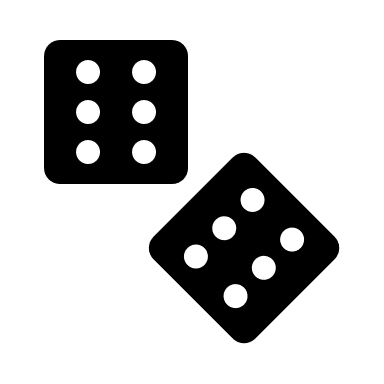 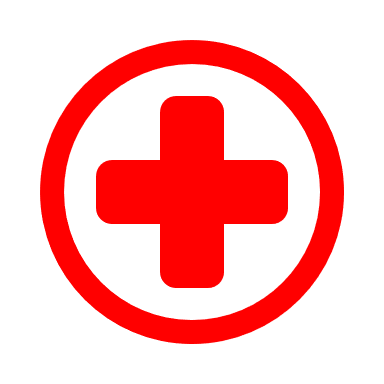 Gaming industry
Non-gaming business
Licensed NV Physician
Slide 14
[Speaker Notes: Eric]
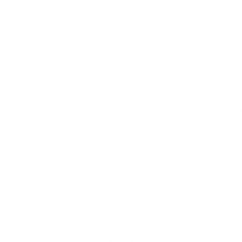 Discussion
What are possible changes?  What needs to stay the same?
Commissioner Discussion:
Considerations:


Items to Explore Further:
Slide 15
Financial Outlook
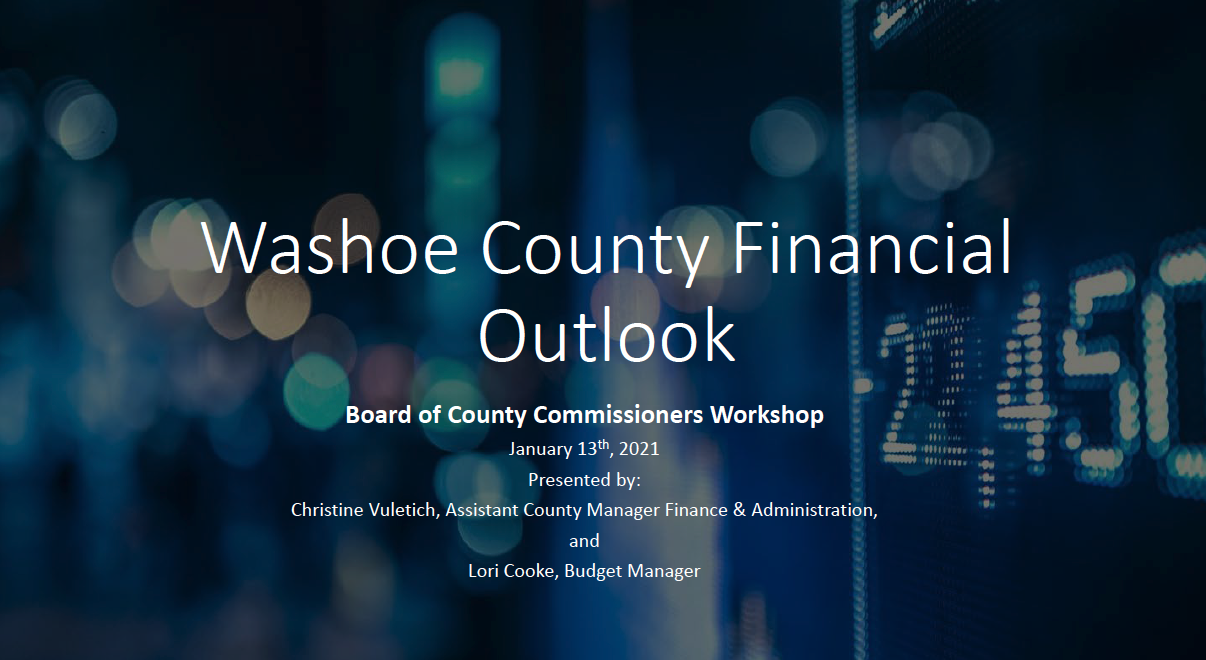 Slide 16
Strategic Topic #4
Supplemental Government Services Tax
Slide 17
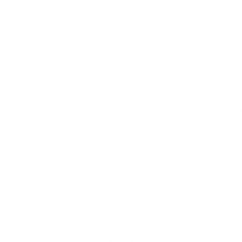 Background
If imposed at full 1 cent per $1 value of a motorized vehicle, SGST estimated average revenue generated would be $13 million annually, but is subject to fluctuations with annual motor vehicle registrations (during Great Recession decreased 24%, or $3.1M annually).
Previous SGST imposed by BCC in 1991 and ended per AB 471 in 2005.
2009 legislation broadened allowable uses, and 2011 Legislation allowed Washoe County to re-impose Supplemental GST without voter approval.

BCC may impose SGST by ordinance, requiring both a first and second reading.
2012 advisory ballot question failed with 59.6% of “no” votes.
2016 Citizen Survey: 46% opposed GST for senior program and 53% opposed for culture and recreational facilities.
Based on a 2020 vehicle MSRP of $40,000, the estimated annual impact would be $140.    
SB11 - City of Reno pre-filed bill, would allow an incorporated city to receive the SGST tax by imposing the tax upon its residents.
Slide 18
[Speaker Notes: Christine


 
* Construction and maintenance of streets, roads, highways, sidewalks, and other public rights-of-way for vehicular traffic. 
• Principal and interest on notes, bonds or other obligations incurred to fund projects described above, or any combination of those uses 
• Borrowing in anticipation of the tax pursuant to an inter-local agreement between the County and the Regional Transportation Commission (RTC) to fund projects. 
• Operating costs of the County and any other costs to carry-out the governmental functions of the County.]
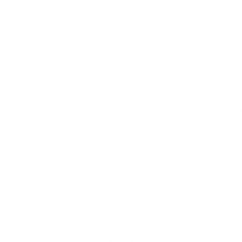 Allowable Uses
Construction and maintenance of streets, roads, highways, sidewalks, and other public rights-of-way for vehicular traffic. 
Principal and interest on notes, bonds or other obligations incurred to fund projects described above, or any combination of those uses 
Borrowing in anticipation of the tax pursuant to an inter-local agreement between the County and the Regional Transportation Commission (RTC) to fund projects. 
Operating costs of the County and any other costs to carry-out the governmental functions of the County.
Slide 19
[Speaker Notes: Christine


 
* Construction and maintenance of streets, roads, highways, sidewalks, and other public rights-of-way for vehicular traffic. 
• Principal and interest on notes, bonds or other obligations incurred to fund projects described above, or any combination of those uses 
• Borrowing in anticipation of the tax pursuant to an inter-local agreement between the County and the Regional Transportation Commission (RTC) to fund projects. 
• Operating costs of the County and any other costs to carry-out the governmental functions of the County.]
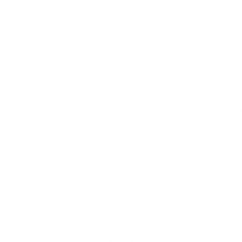 SB11
Allows for an incorporated city within a county whose population is between 100,000 and 700,000 to be able to enact an ordinance to impose a supplemental government services tax of not more than 1 cent per $1 of valuation of a vehicle. The supplemental government services tax would be charged for vehicles registered within the incorporated city.  Funds could be used for the same governmental services as the counties may use it, they have also added programs to support of carrying out programs that provide services to persons who are homeless or at imminent risk of homelessness or other programs of public health and welfare. If an incorporated city enacts the supplemental government services tax the county would not be able to enact a supplemental government services tax on those residents.  The bill is effective upon passage and approval of the bill. 
 
https://www.leg.state.nv.us/App/NELIS/REL/81st2021/Bill/7186/Text SB11
Slide 20
[Speaker Notes: Christine


 
* Construction and maintenance of streets, roads, highways, sidewalks, and other public rights-of-way for vehicular traffic. 
• Principal and interest on notes, bonds or other obligations incurred to fund projects described above, or any combination of those uses 
• Borrowing in anticipation of the tax pursuant to an inter-local agreement between the County and the Regional Transportation Commission (RTC) to fund projects. 
• Operating costs of the County and any other costs to carry-out the governmental functions of the County.]
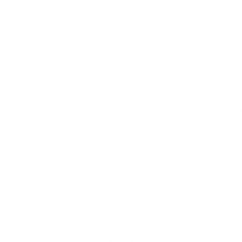 Discussion
Is there a scenario where SGST makes sense?
Commissioner Discussion:
Considerations:


Items to Explore Further:
Slide 21
Strategic Topic #5
Rules of Procedure
Slide 22
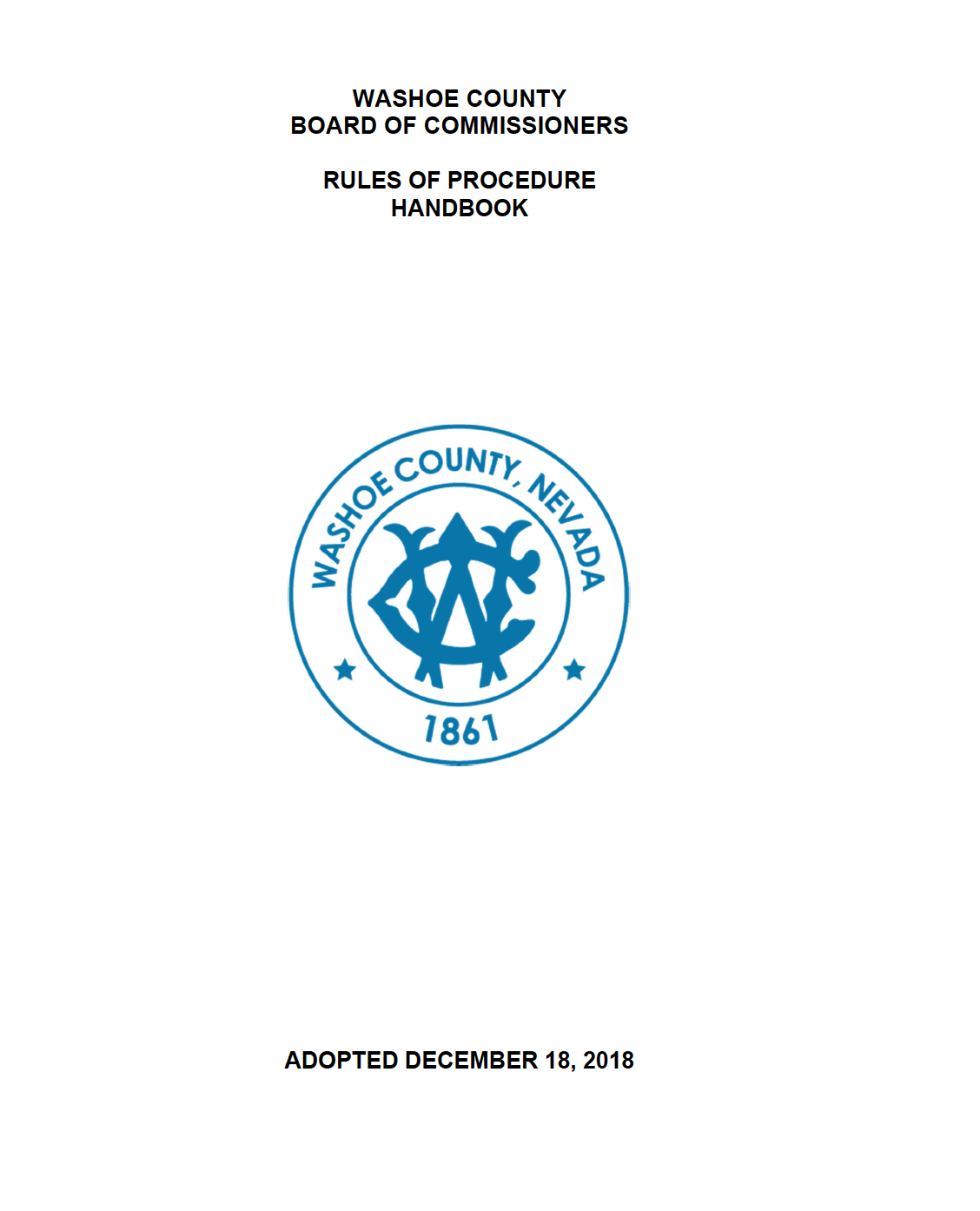 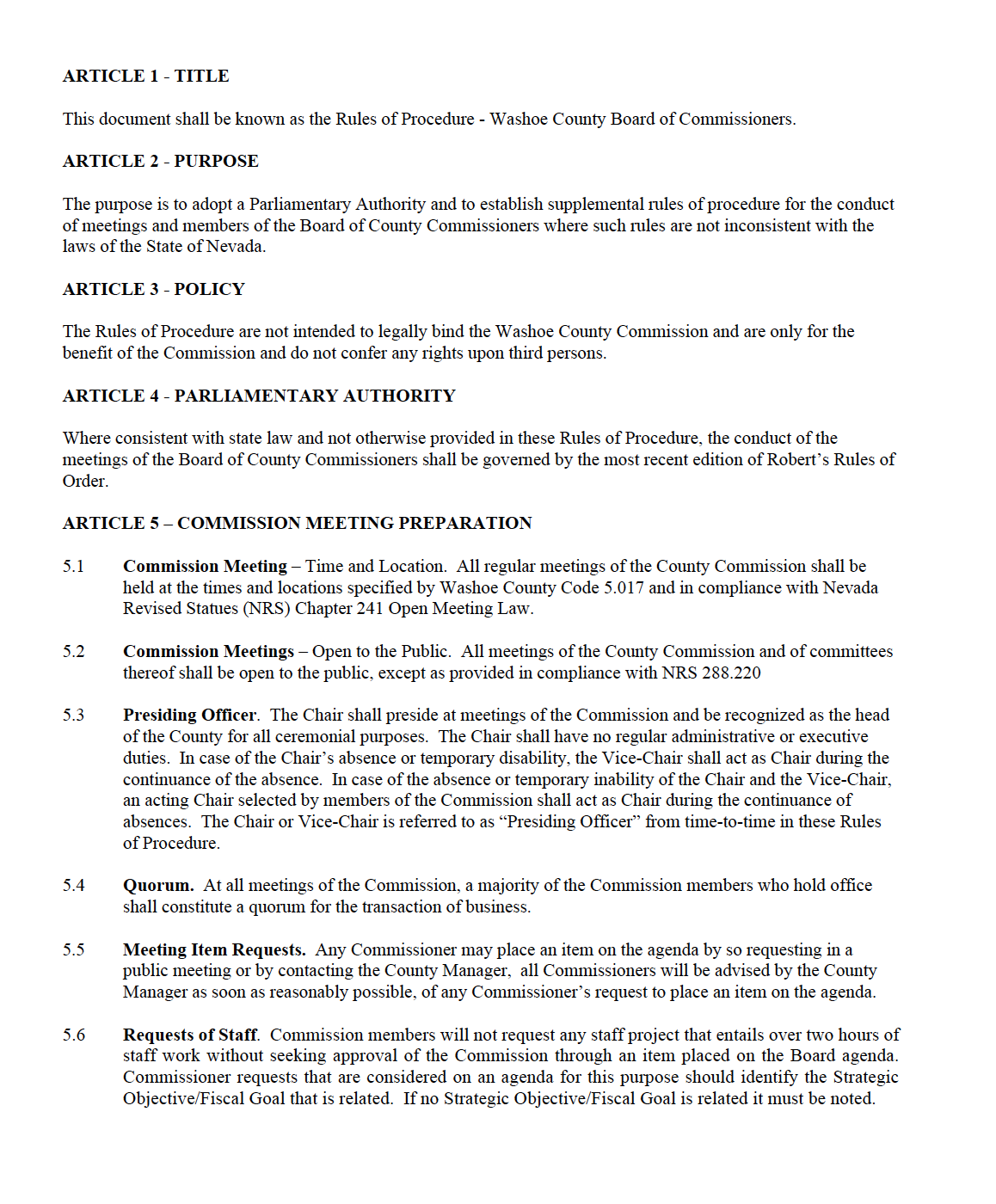 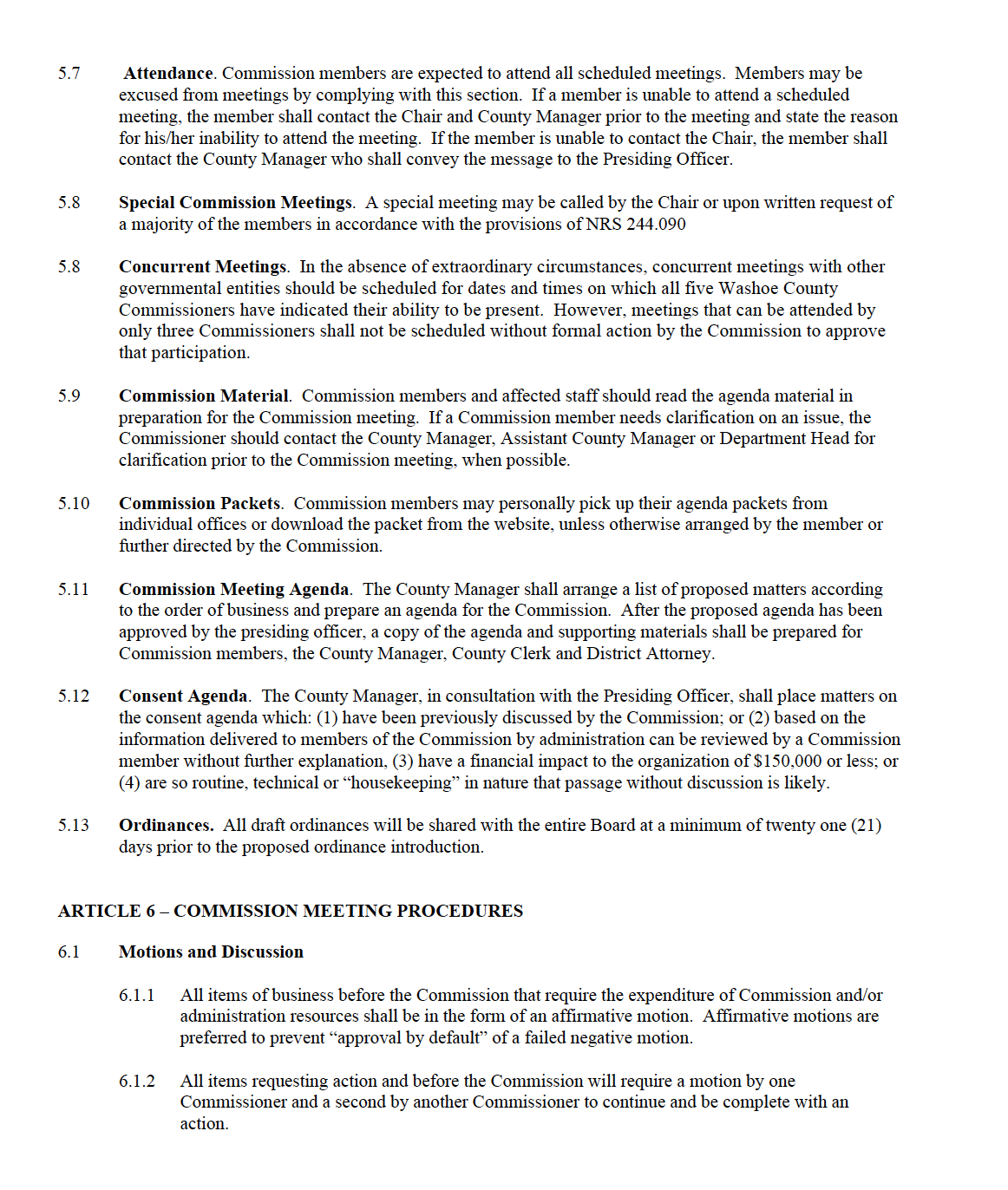 Slide 23
[Speaker Notes: Chair Lucey]
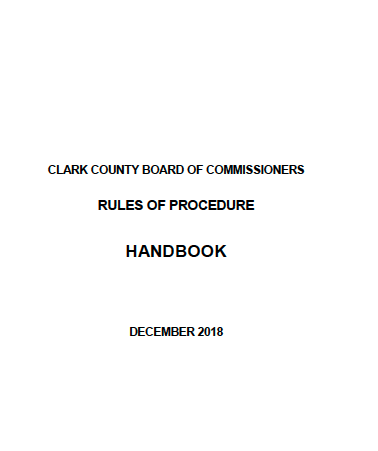 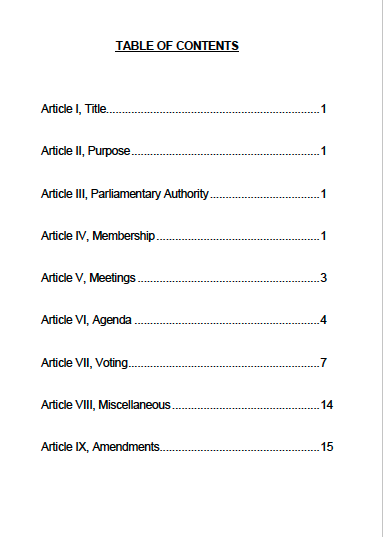 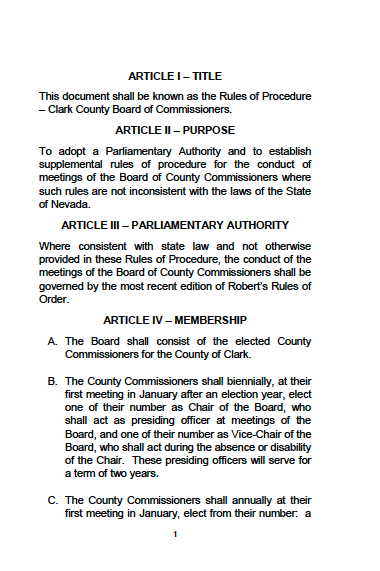 Slide 24
[Speaker Notes: Chair Lucey]
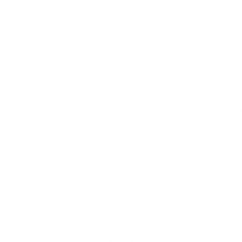 Discussion
Direction on modifications to Rules of Procedure
Commissioner Discussion:
Slide 25
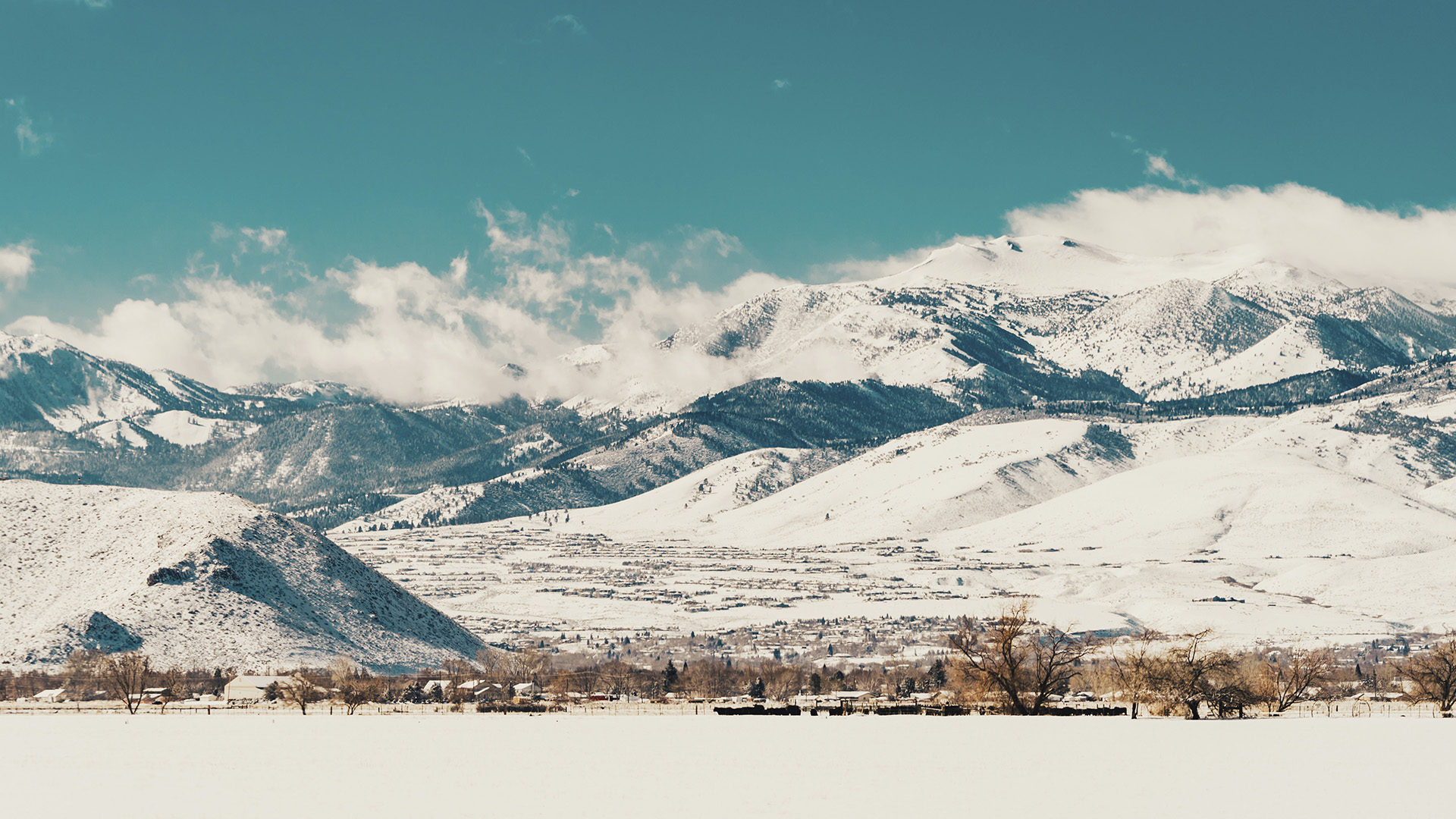 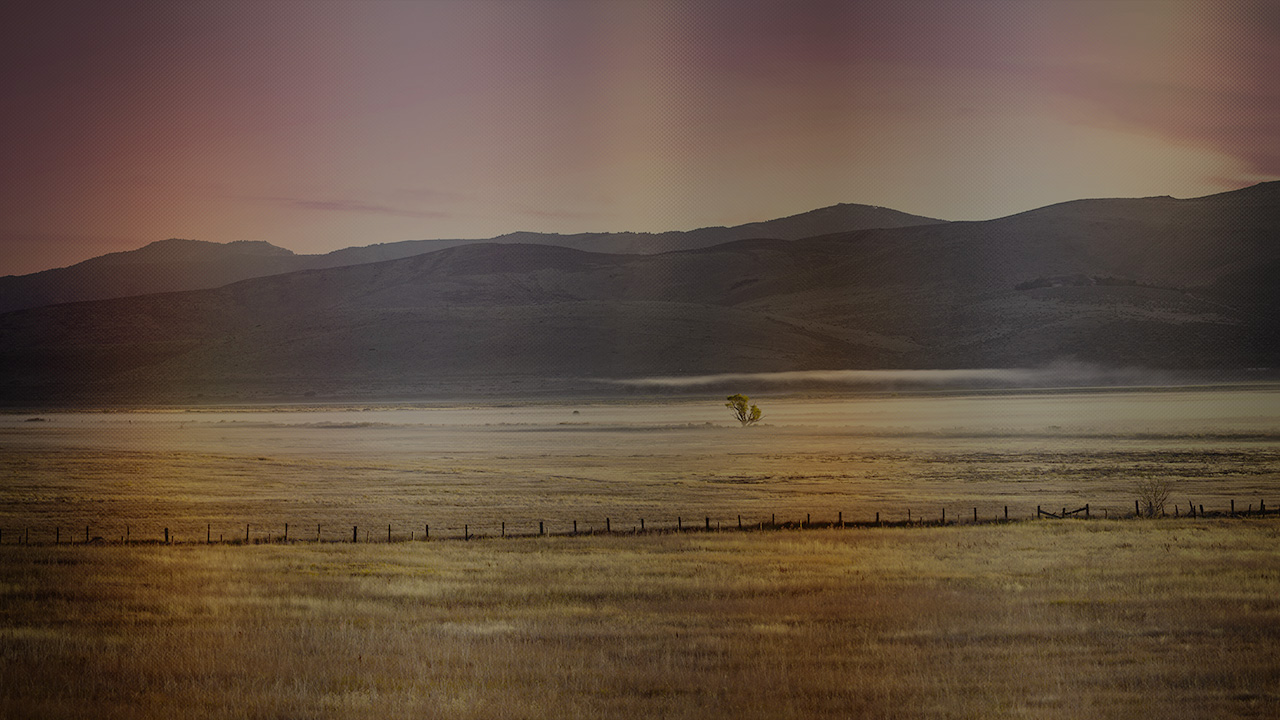 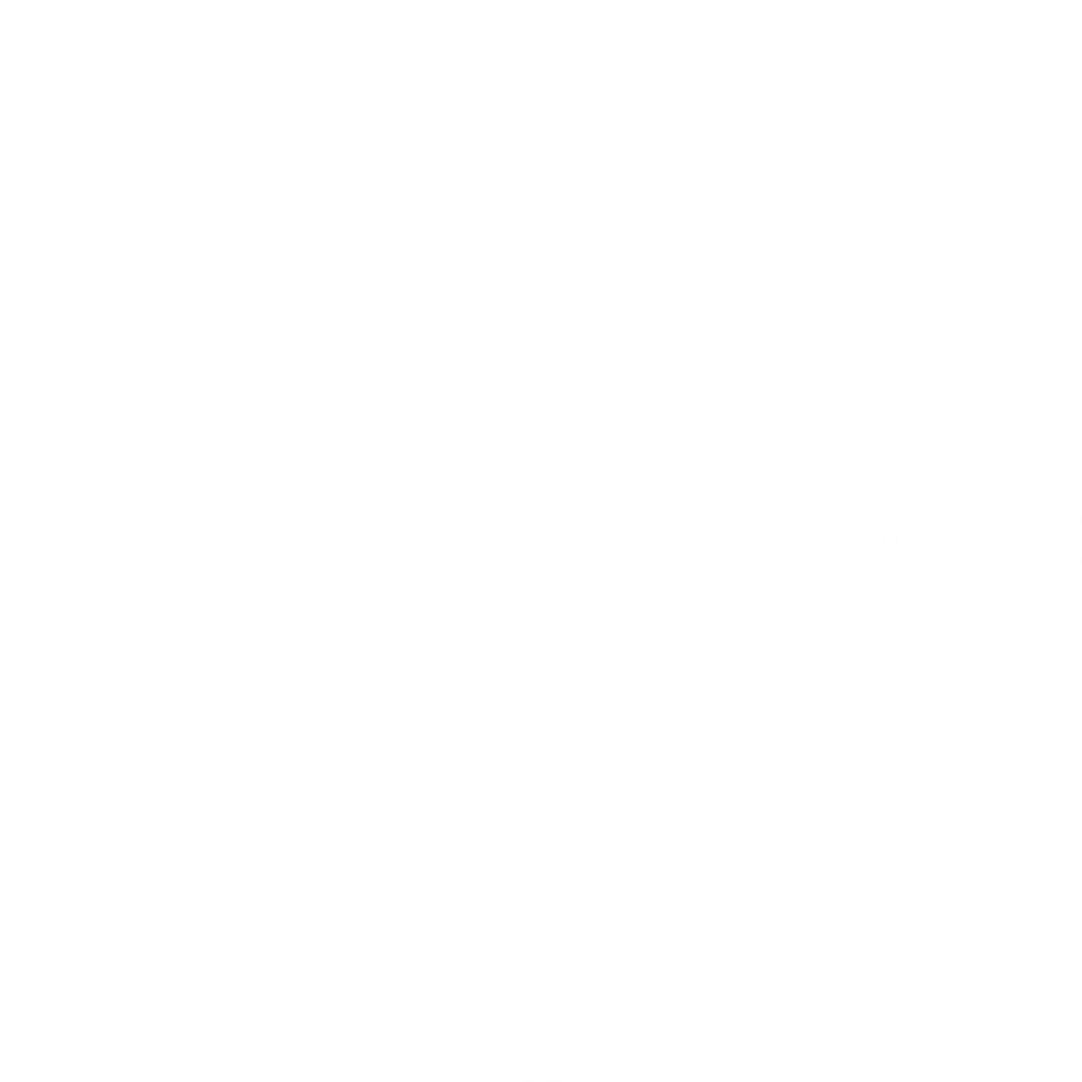 Slide 26